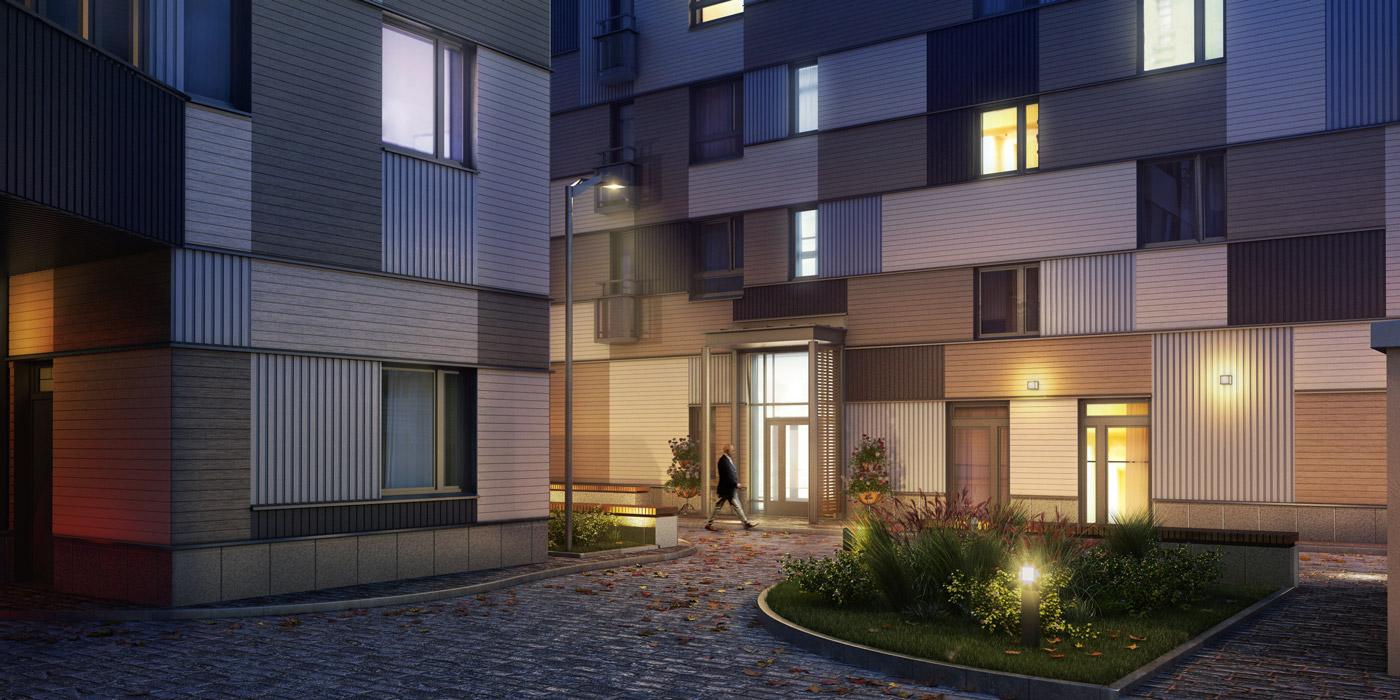 Отчёт о проведённых работах в ЖК 20&20
Март 2024 года
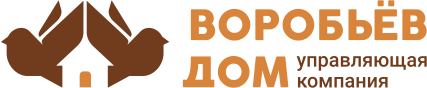 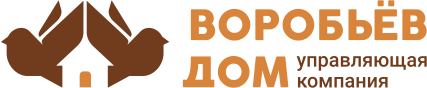 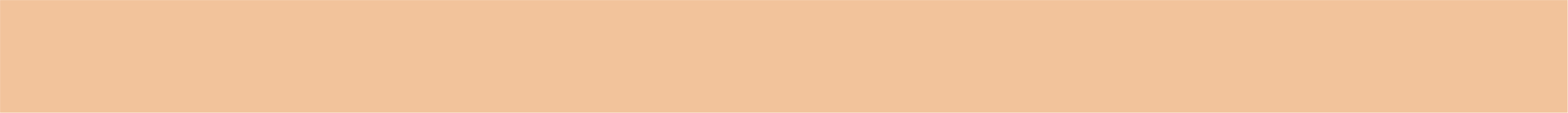 Вывоз снега с придомовой территории
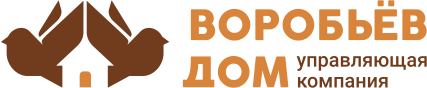 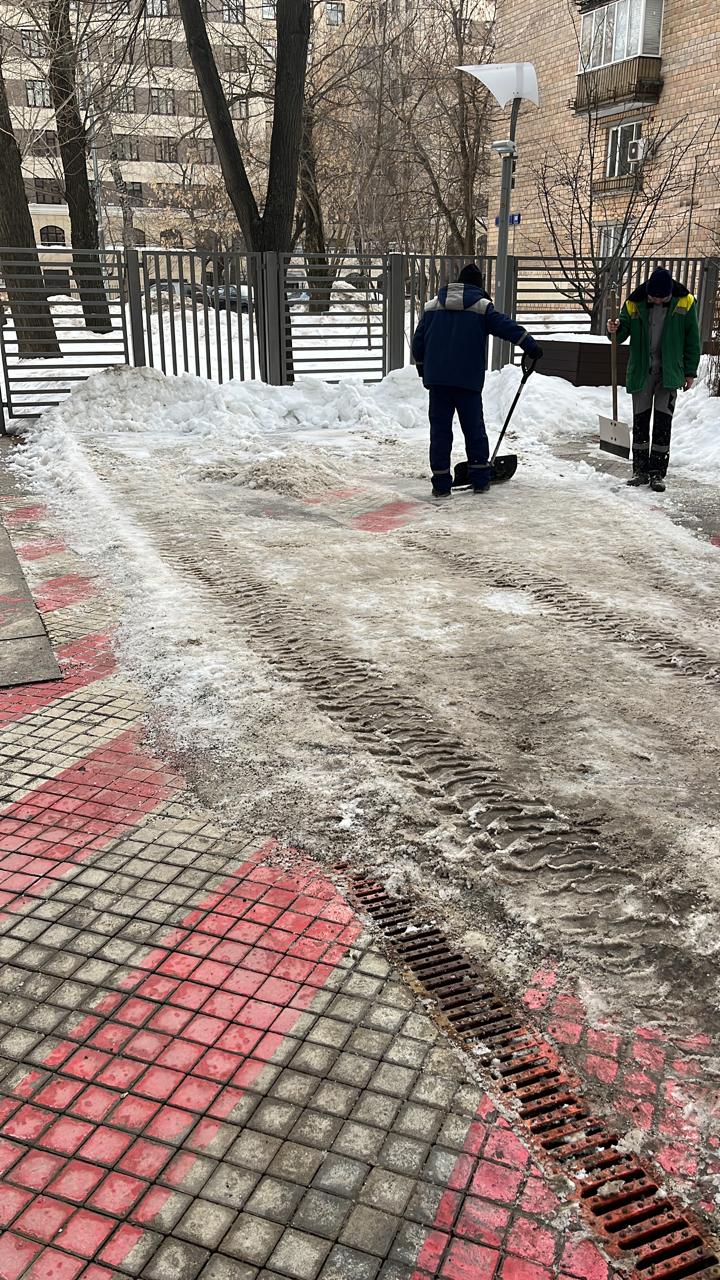 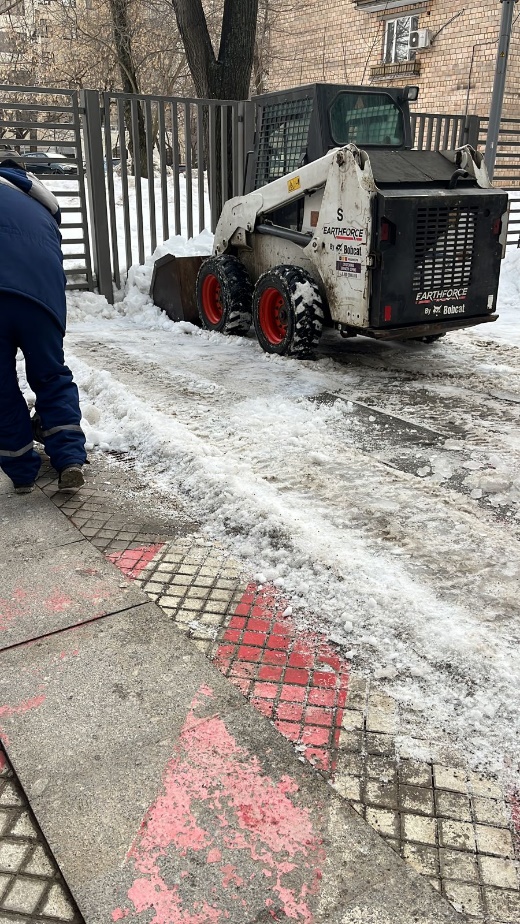 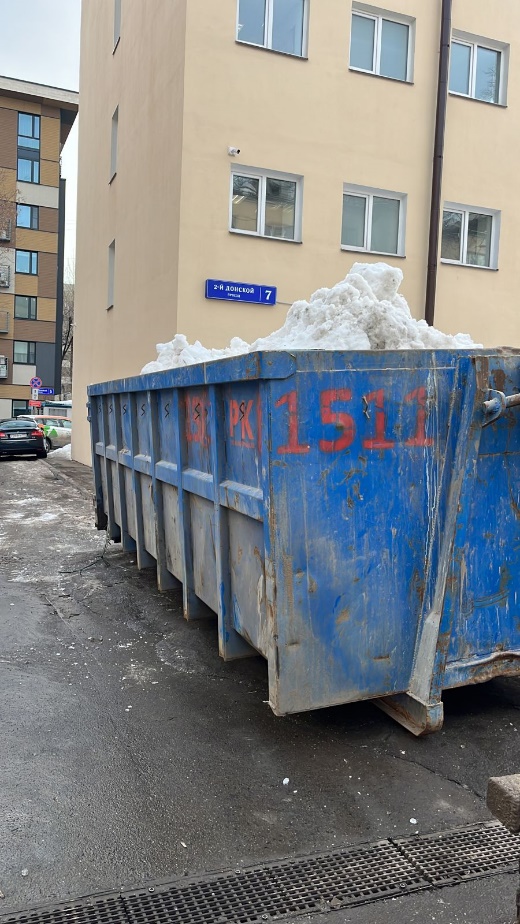 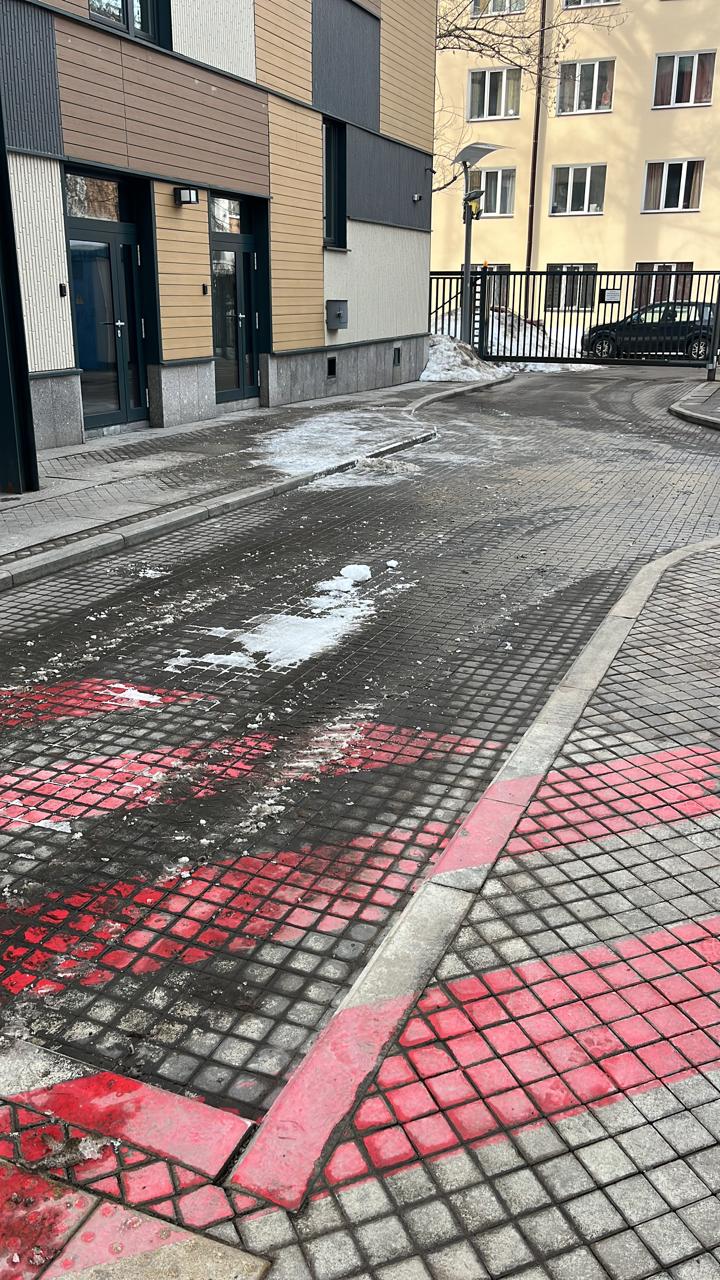 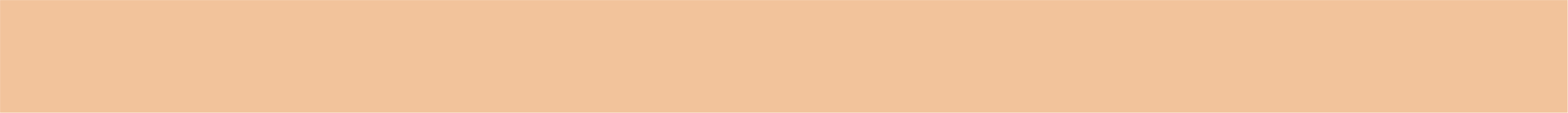 Протирка горизонтальных поверхностей выше 2 м.
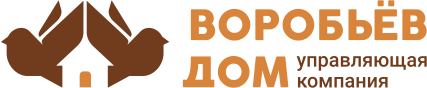 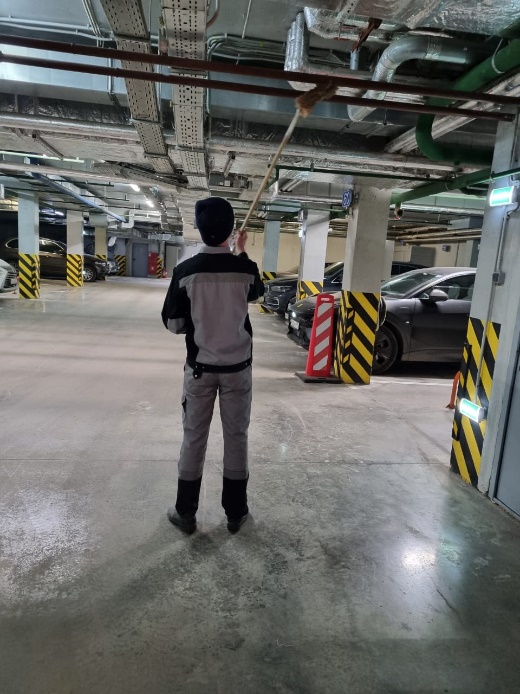 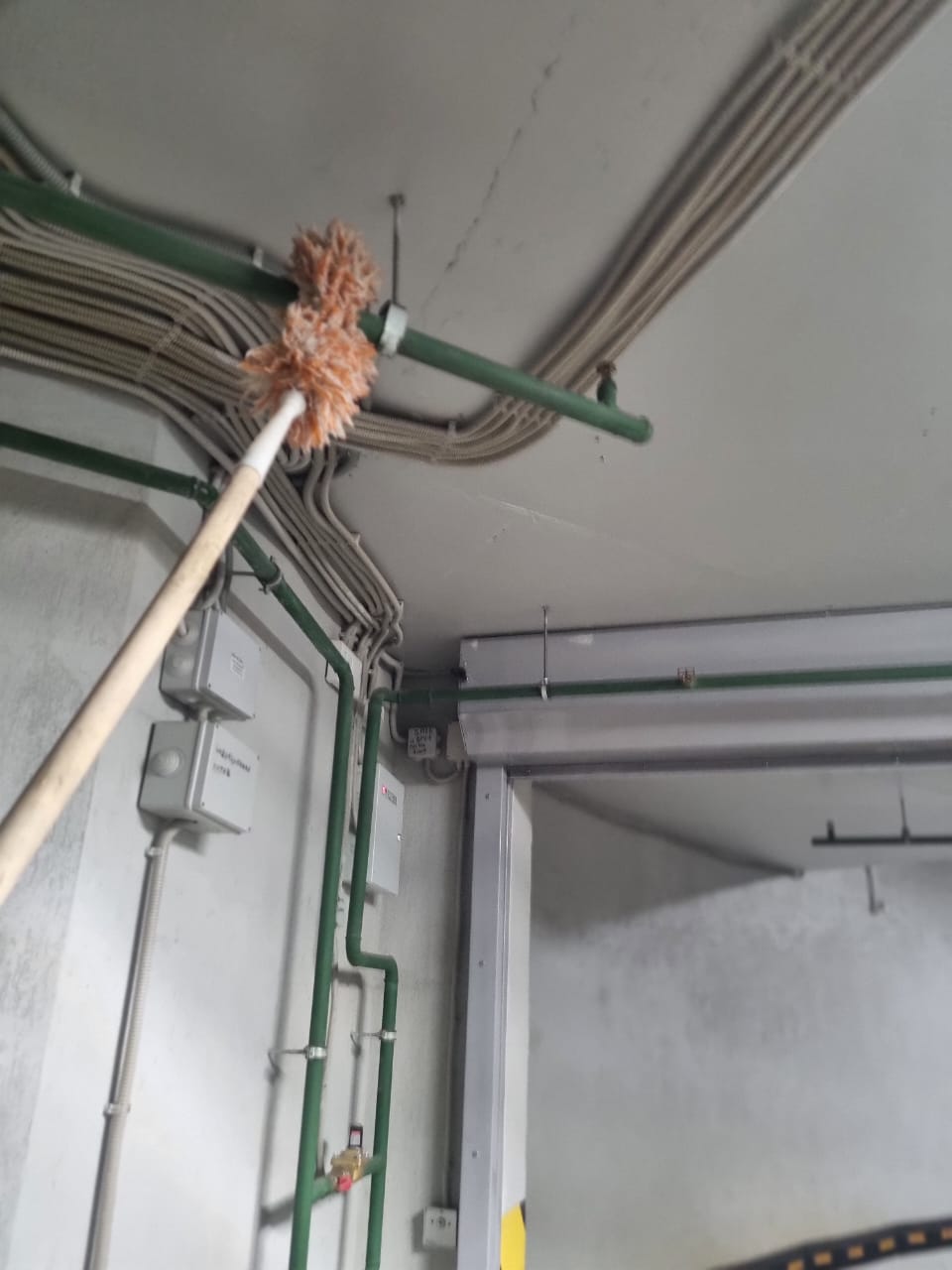 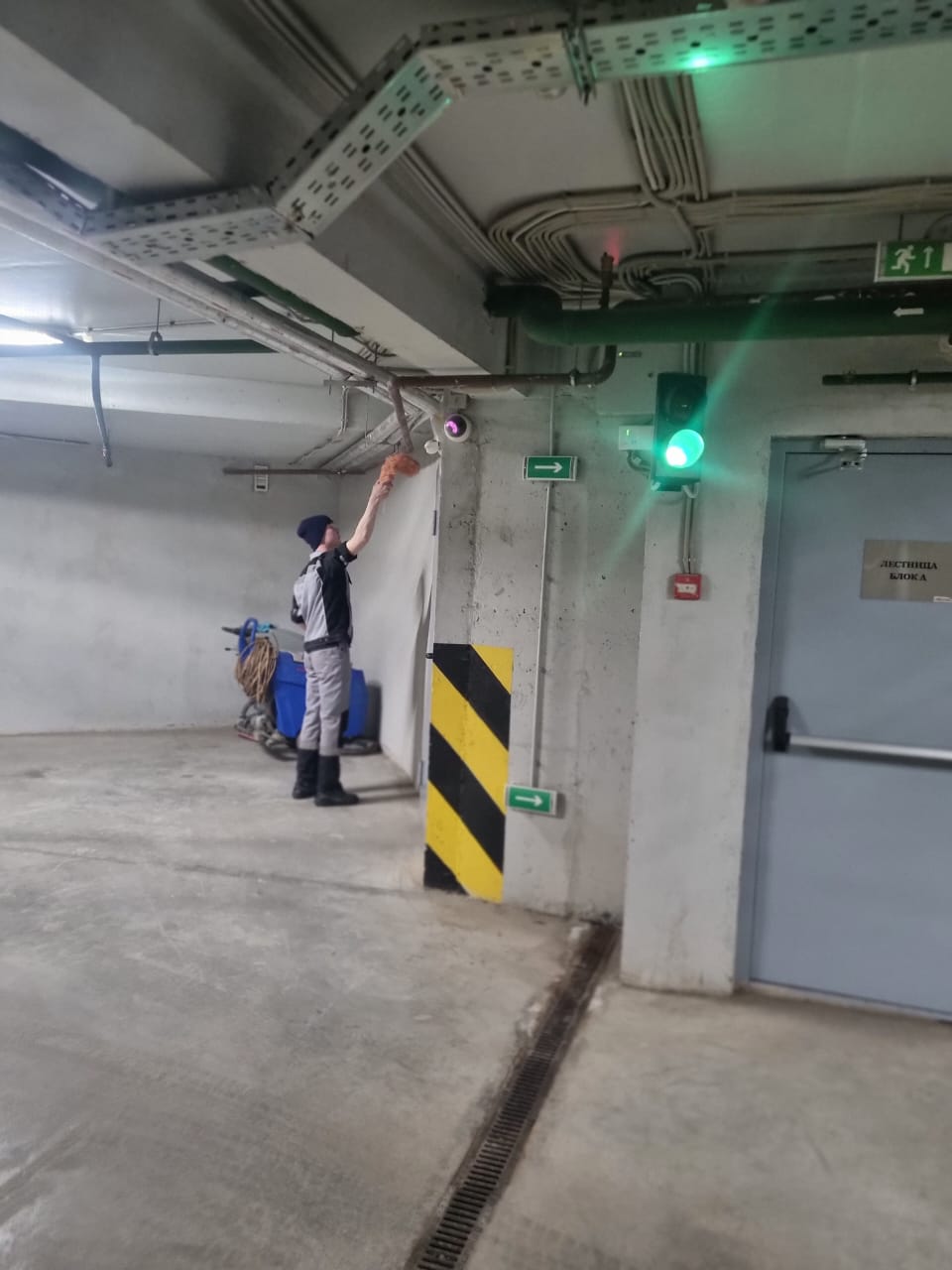 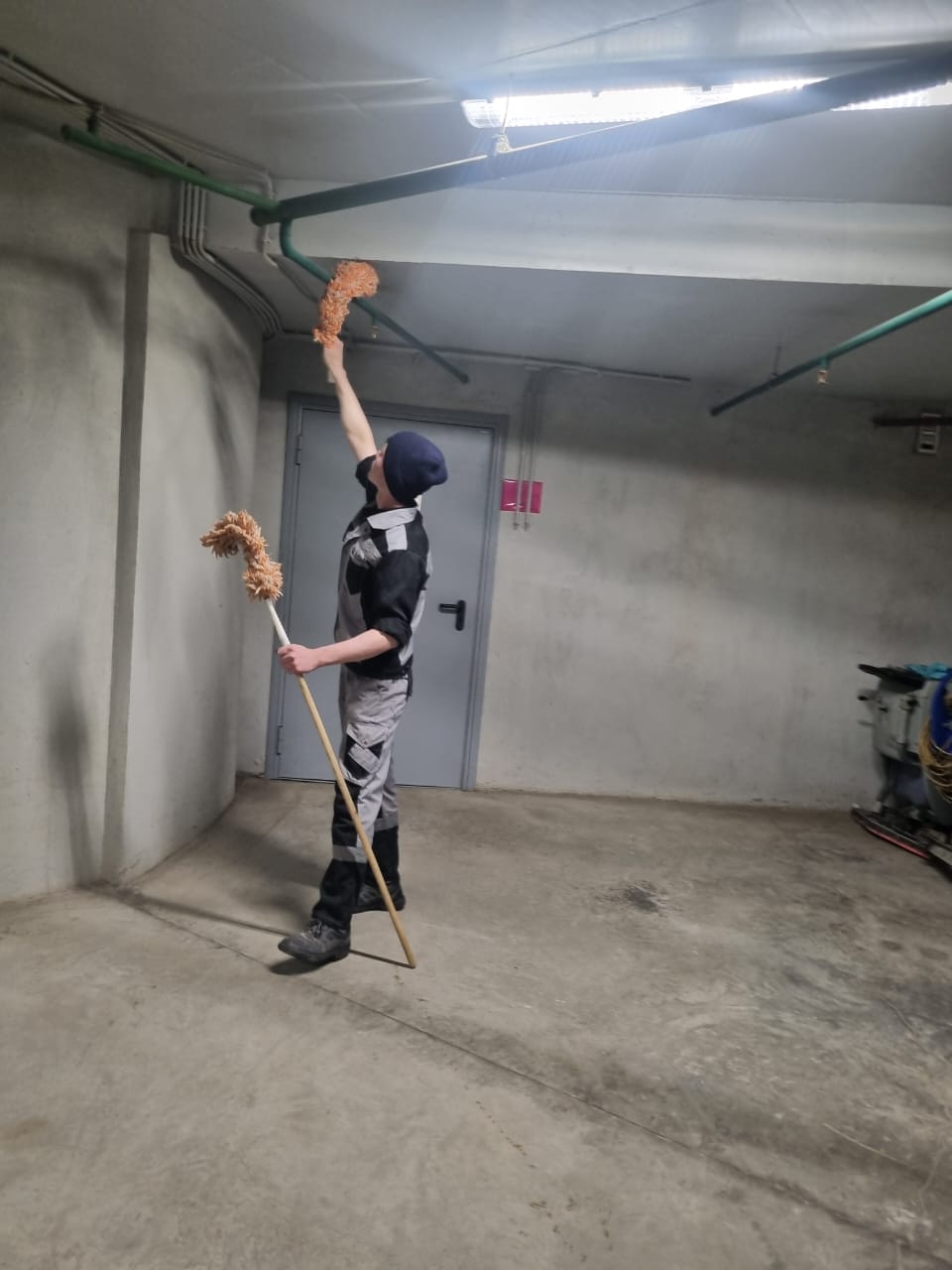 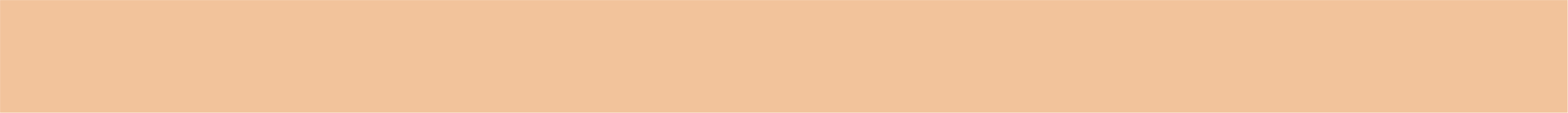 Промывка цоколей
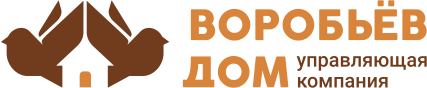 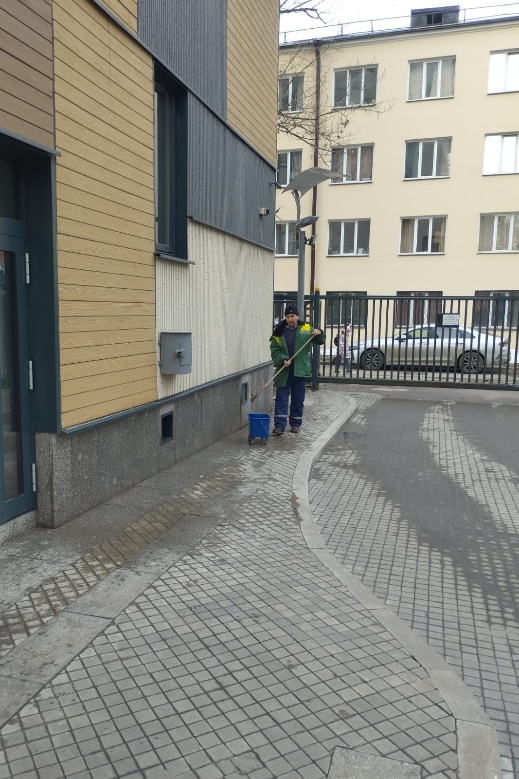 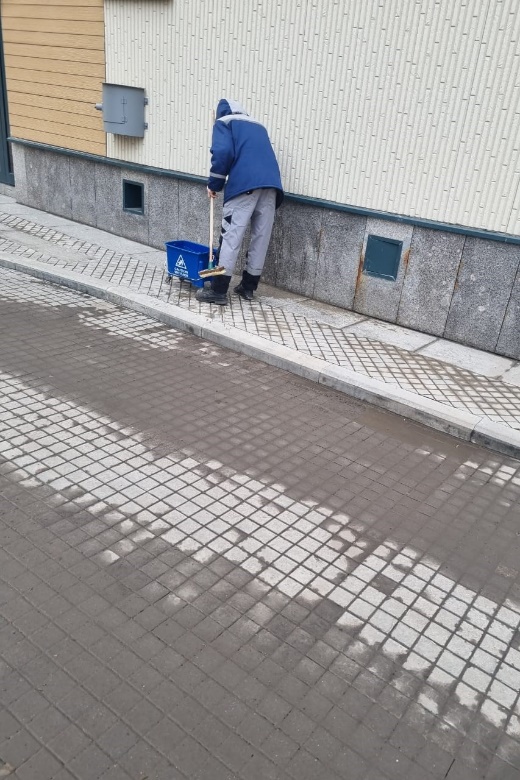 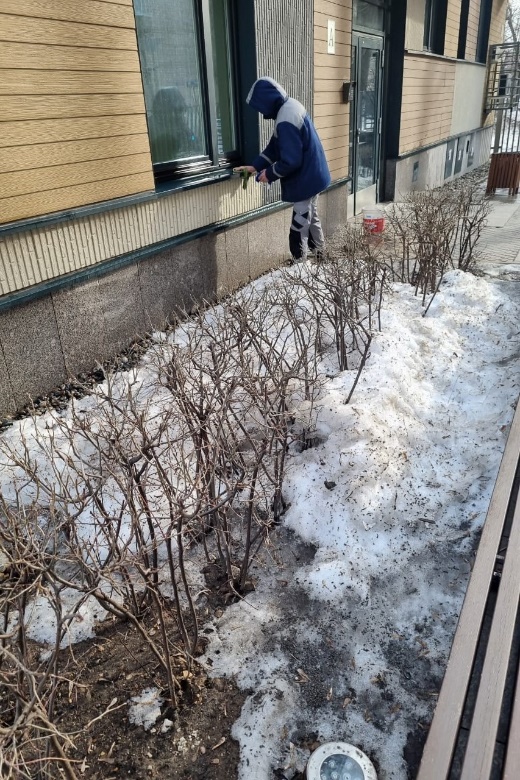 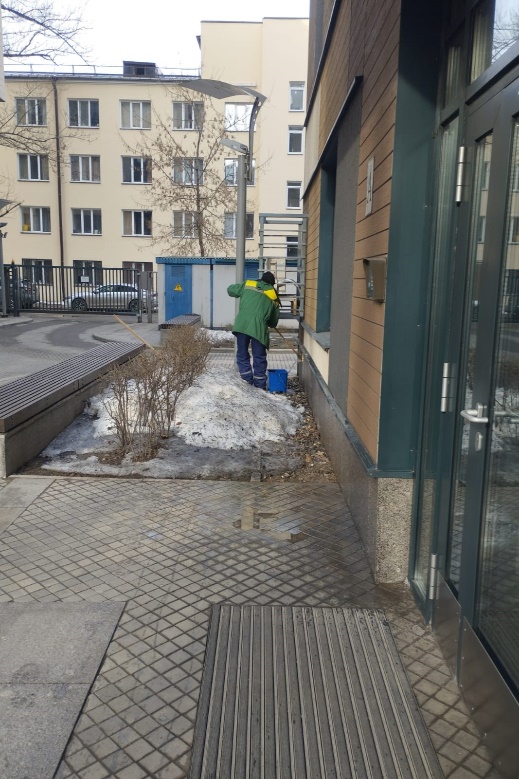 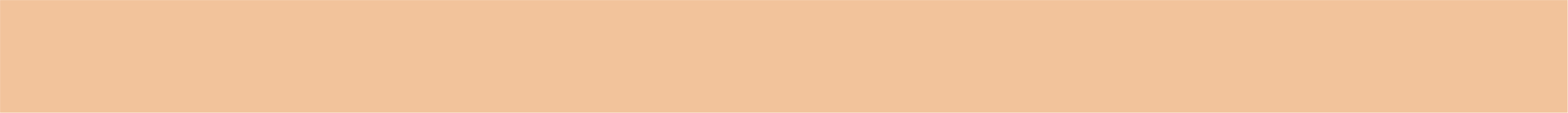 Ежедневный контроль и поддержания технического состояния общего имущества
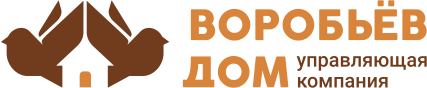 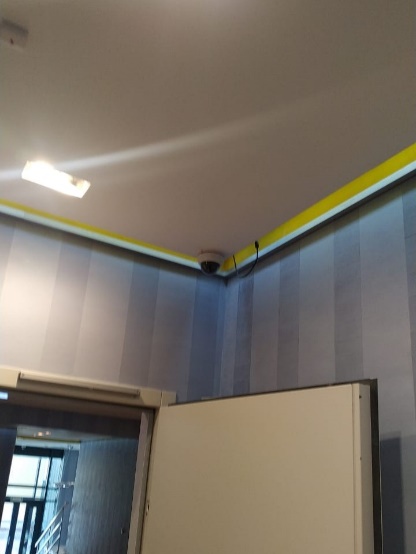 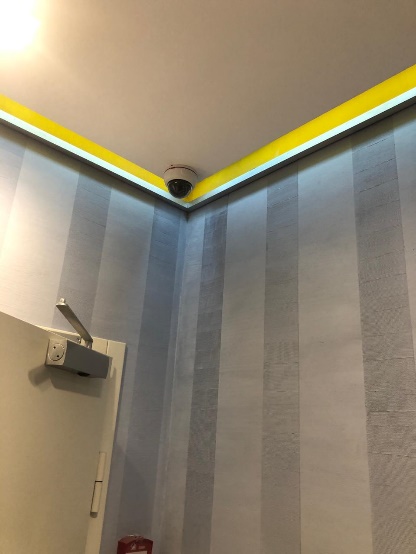 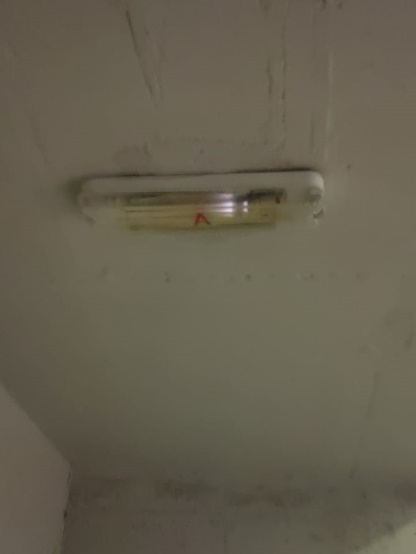 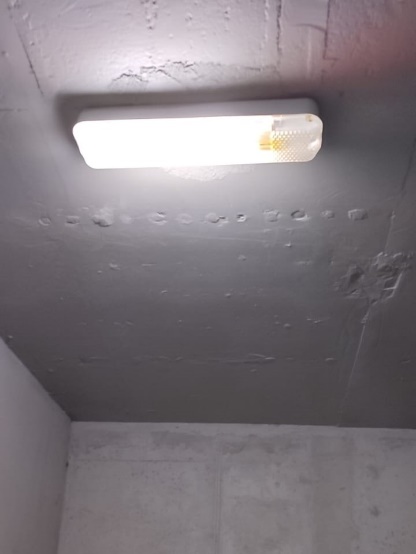 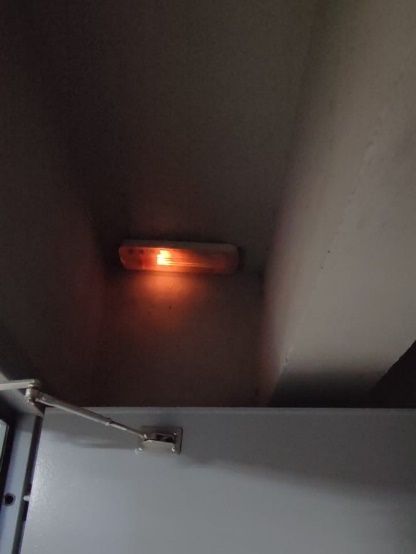 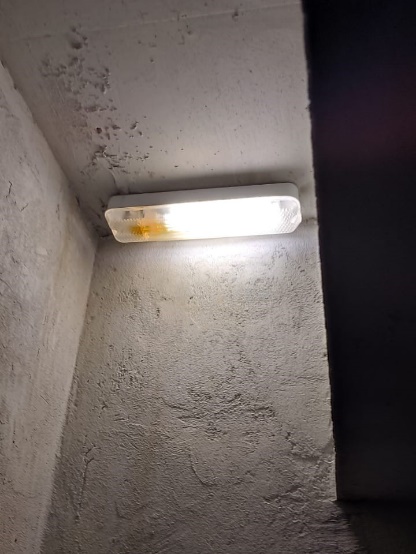 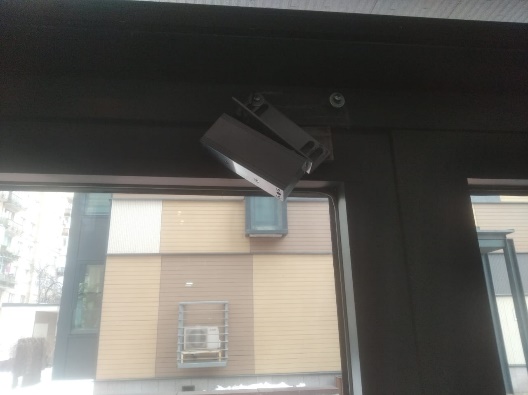 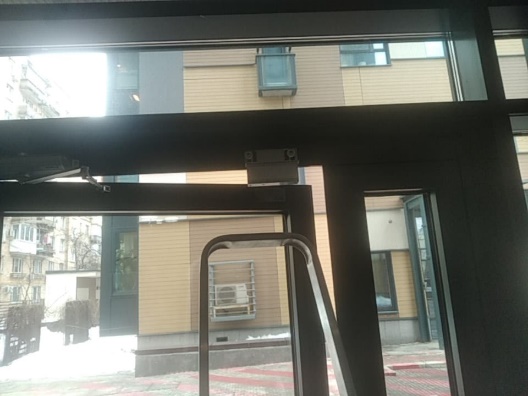 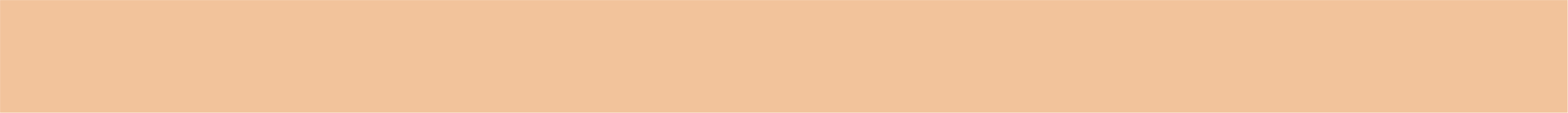 Регулярная уборка паркинга, холлов и территории
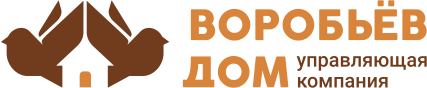 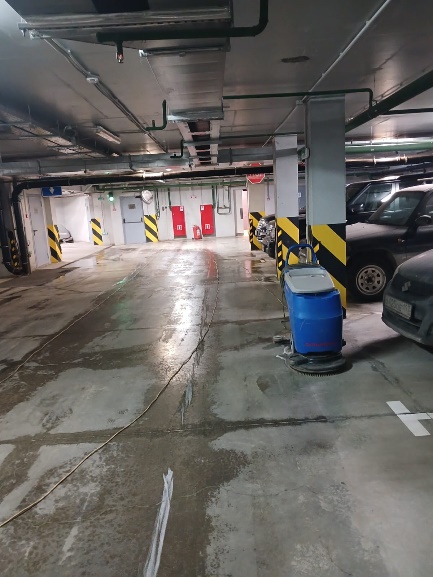 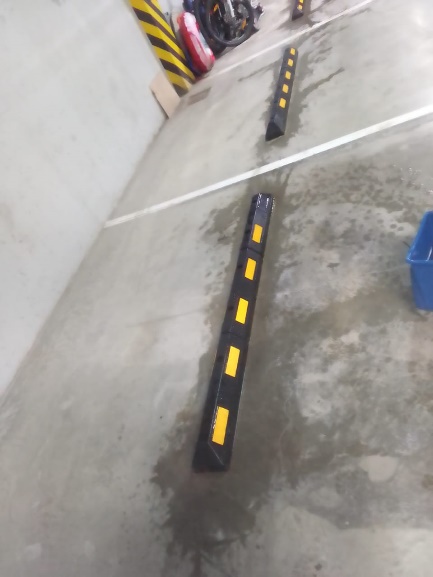 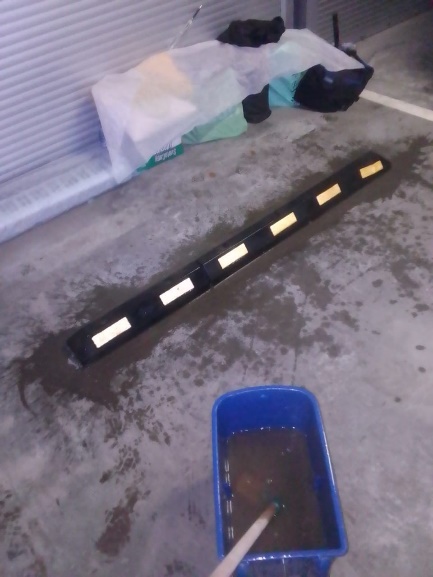 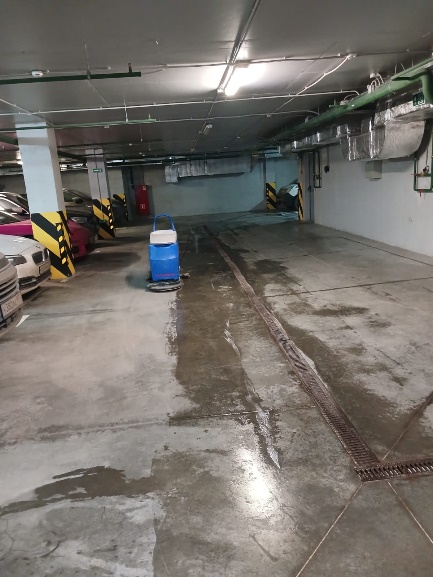 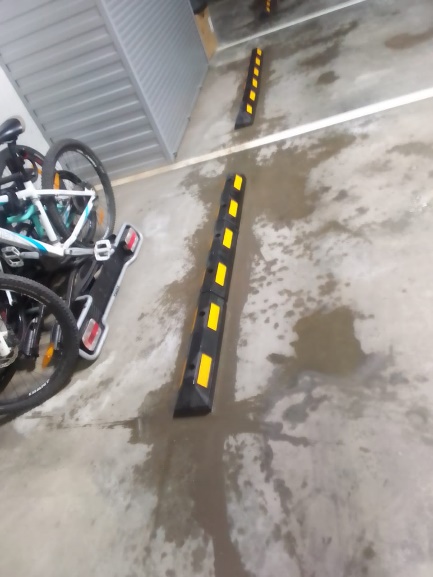 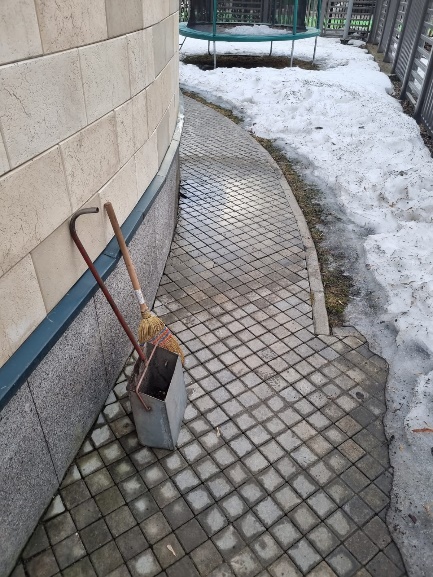 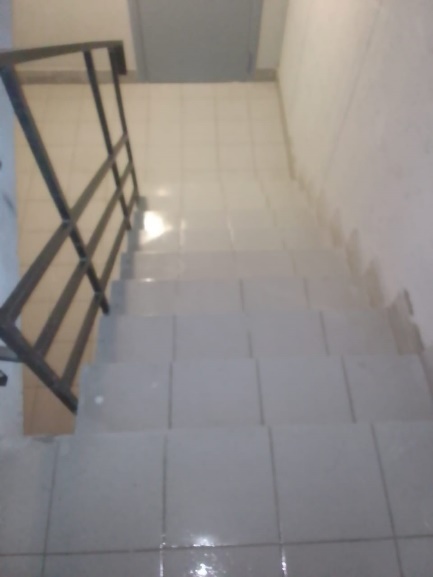 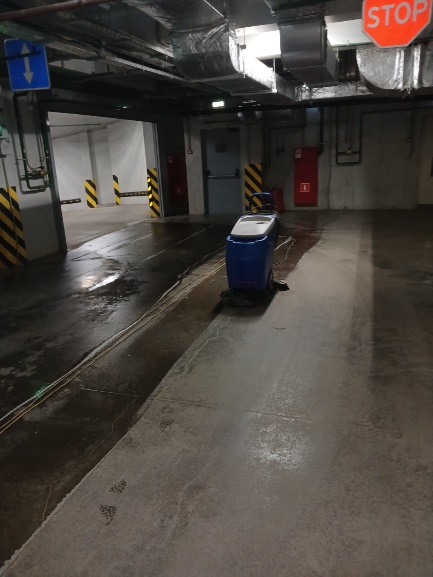 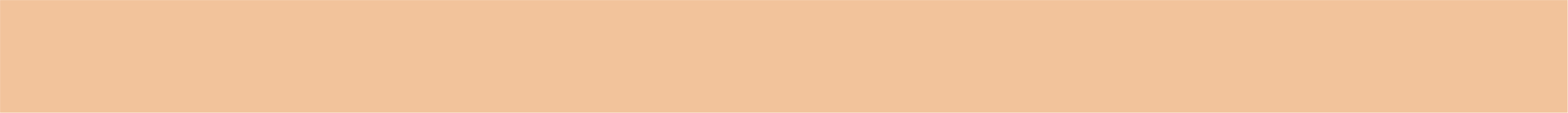 Инженерно-техническое обеспечение
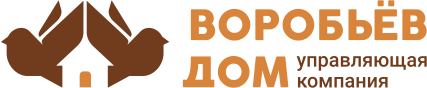 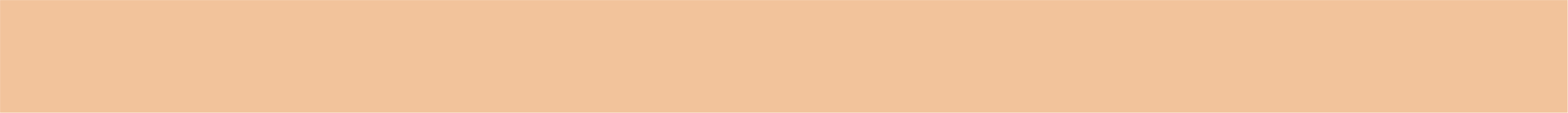 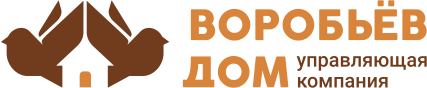 Аварийные ситуации
За истекший период была аварийный заявок не поступало
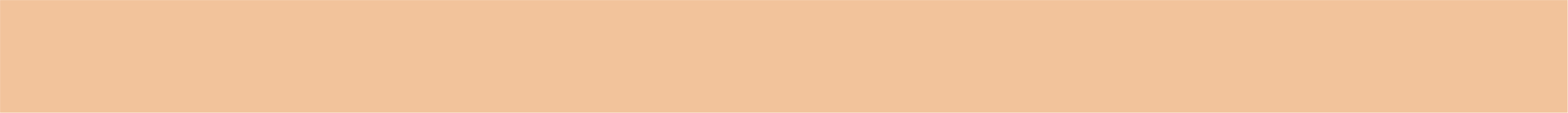 Работа с заявками
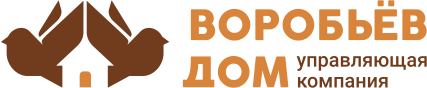 За март 2024 года выполнили 1 заявку через систему «Домиленд»
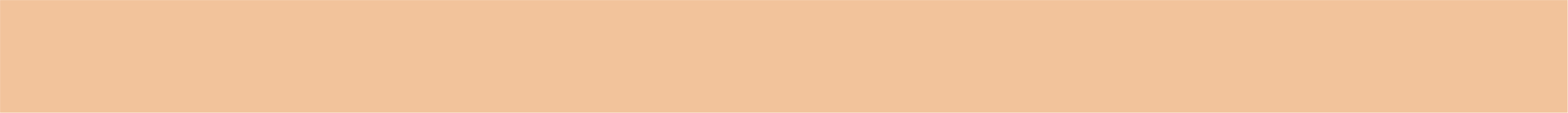 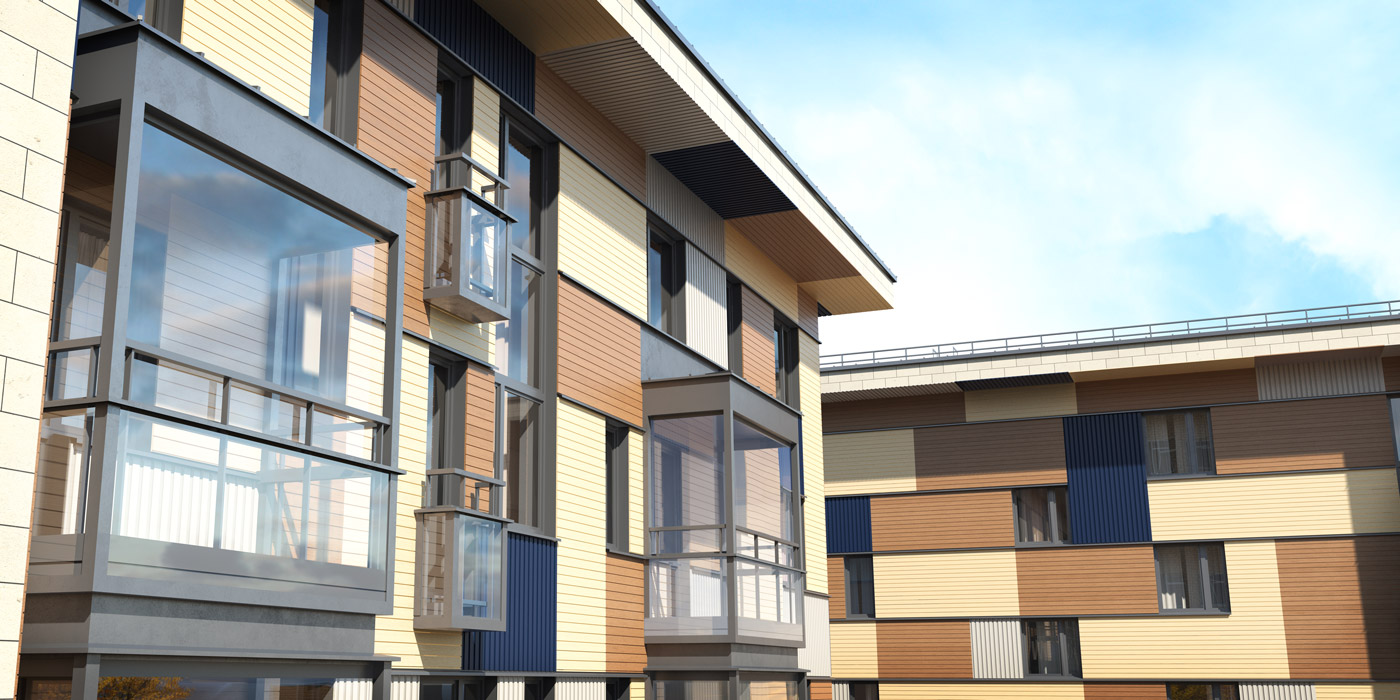 СПАСИБО ЗА
ВНИМАНИЕ
С заботой о вас
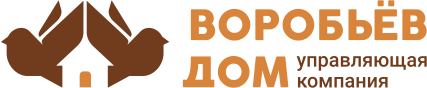